Clinical pharmacy laboratoryPart 2 DM
Done by:A.L
Zahraa Abudl-Ghani
Lubab Tarik Nafea
S.A.I
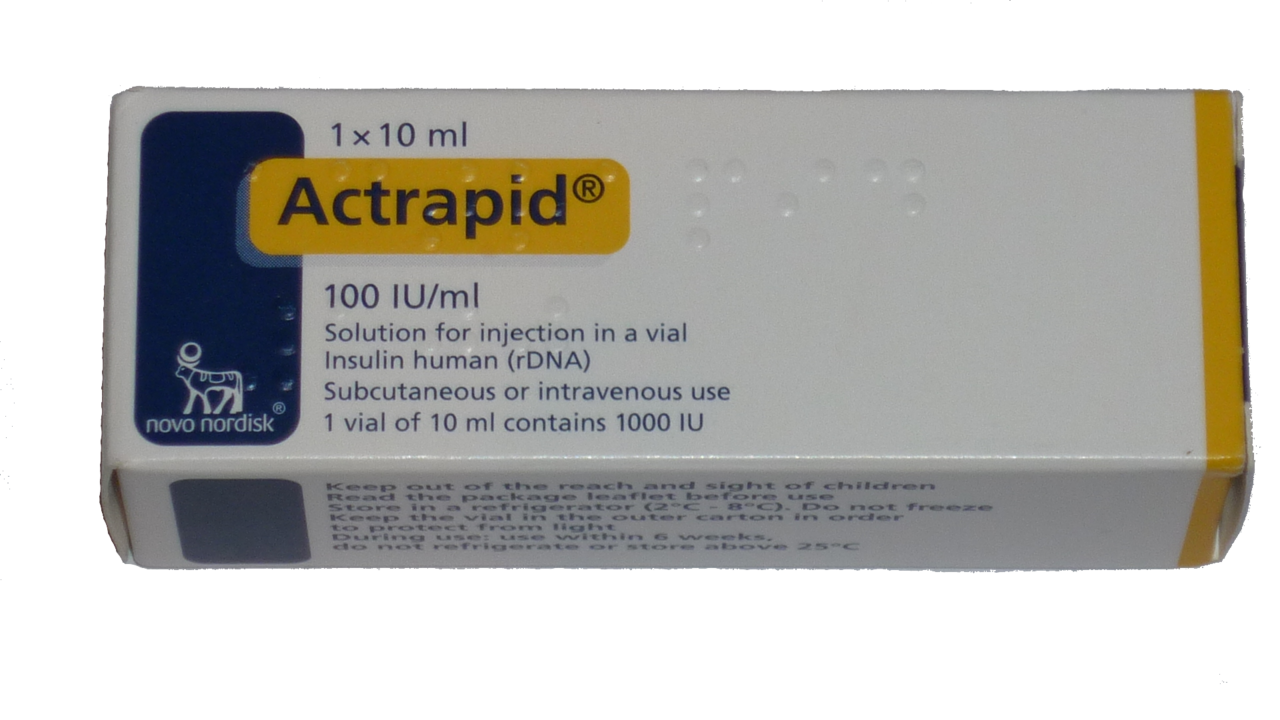 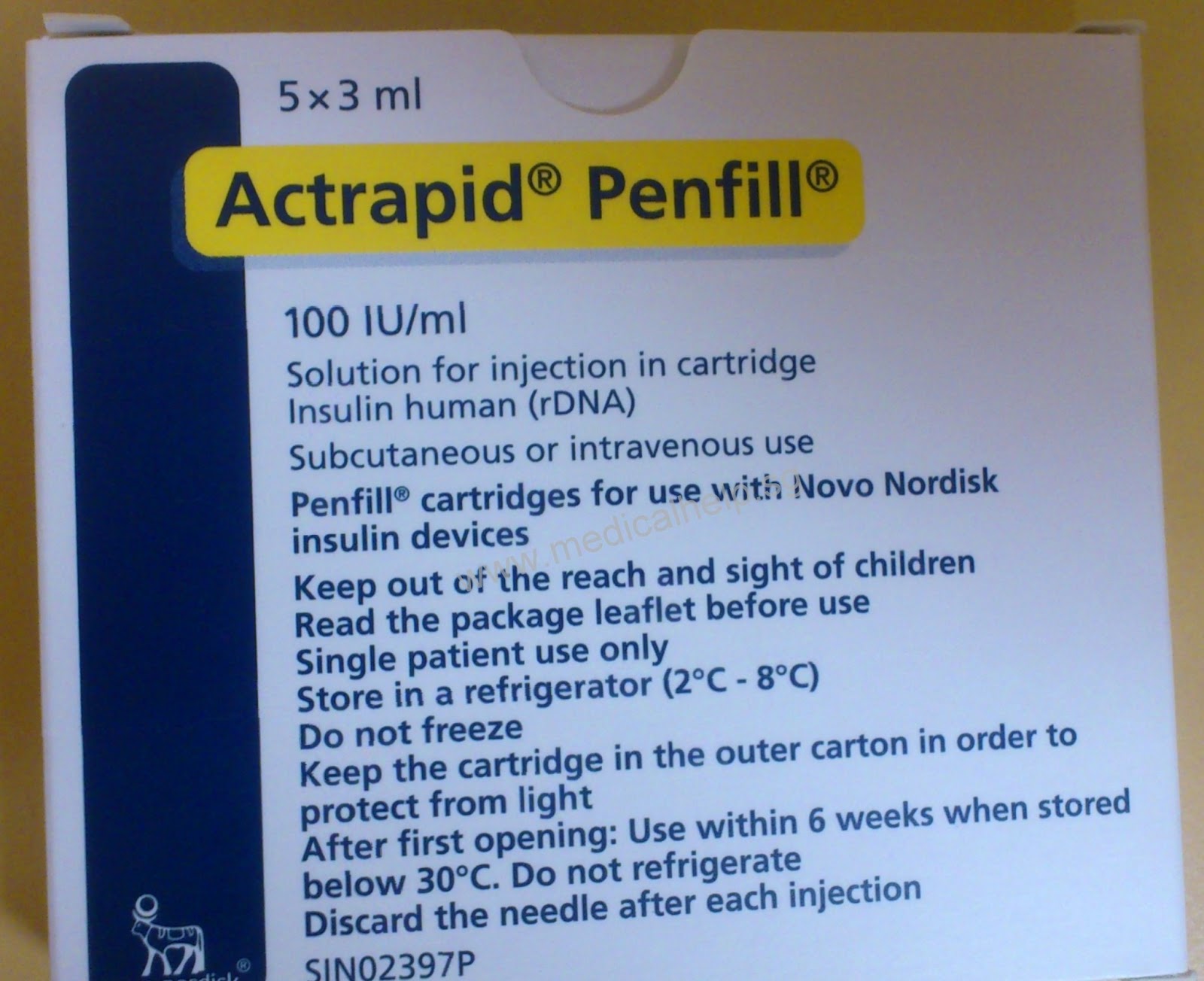 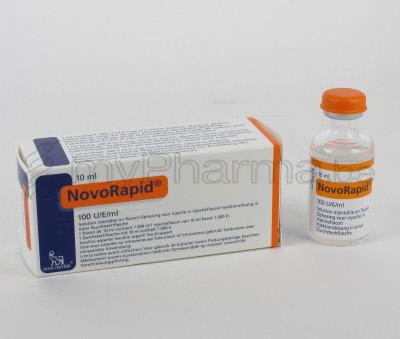 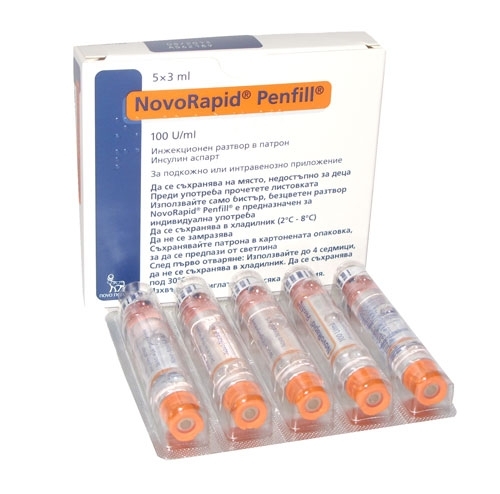 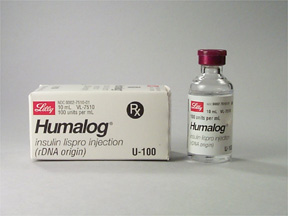 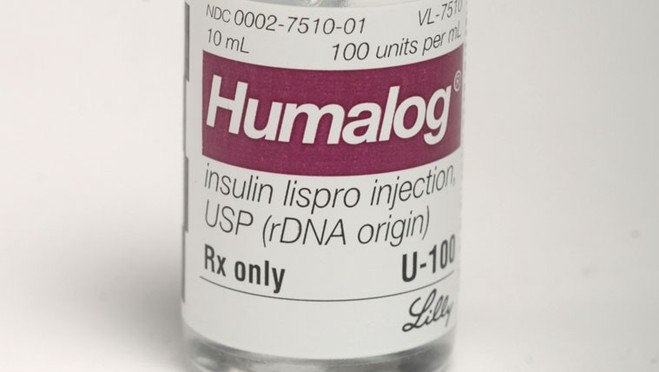 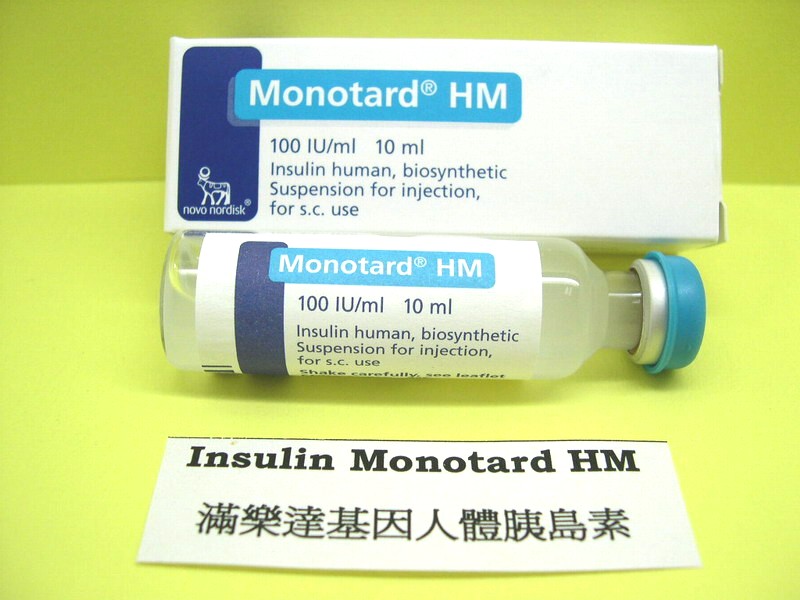 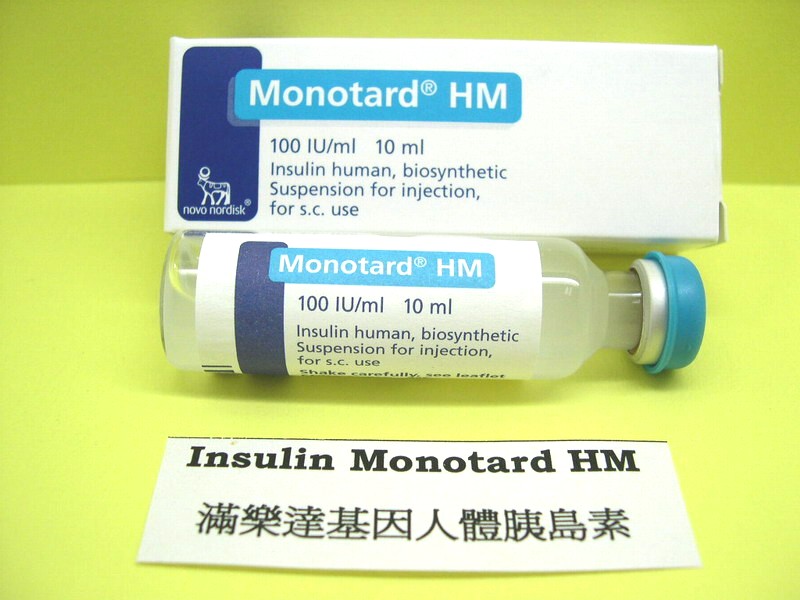 L.A.I
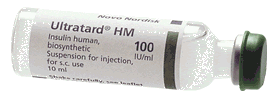 I.A.I
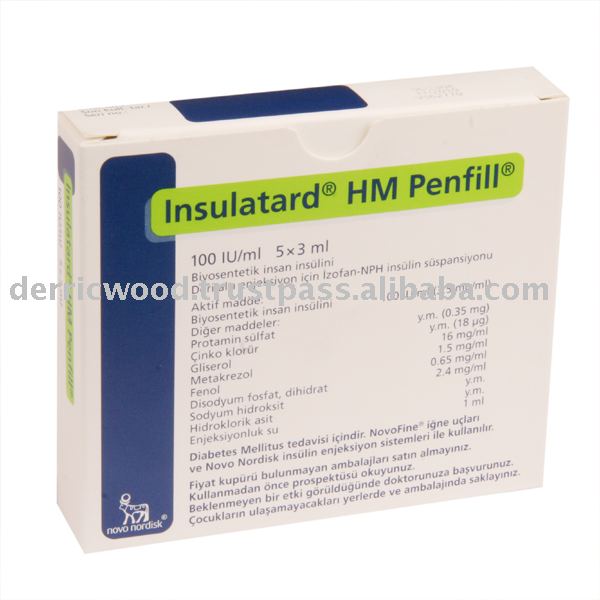 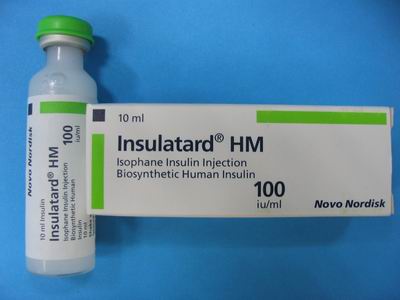 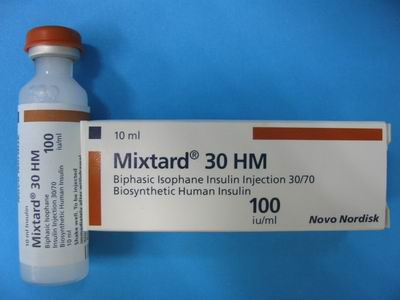 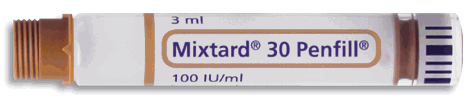 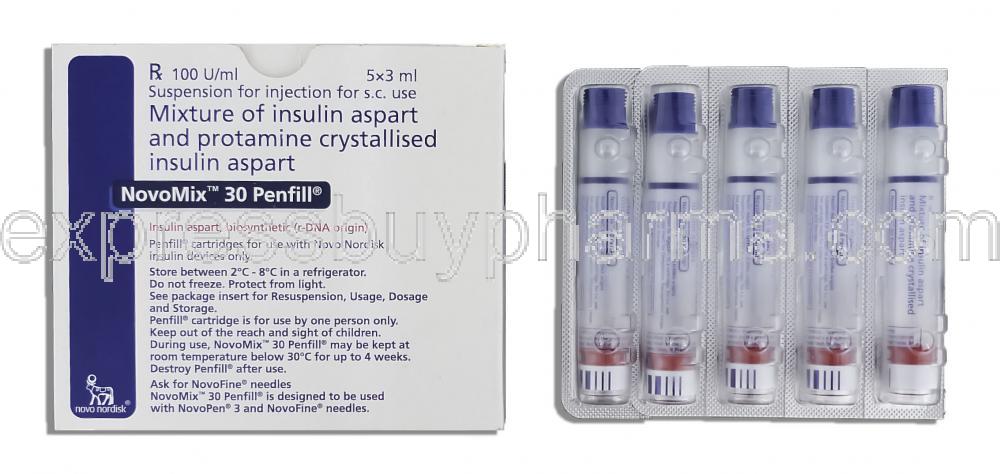 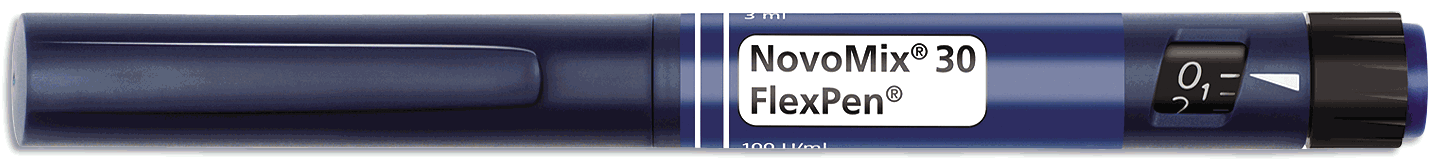 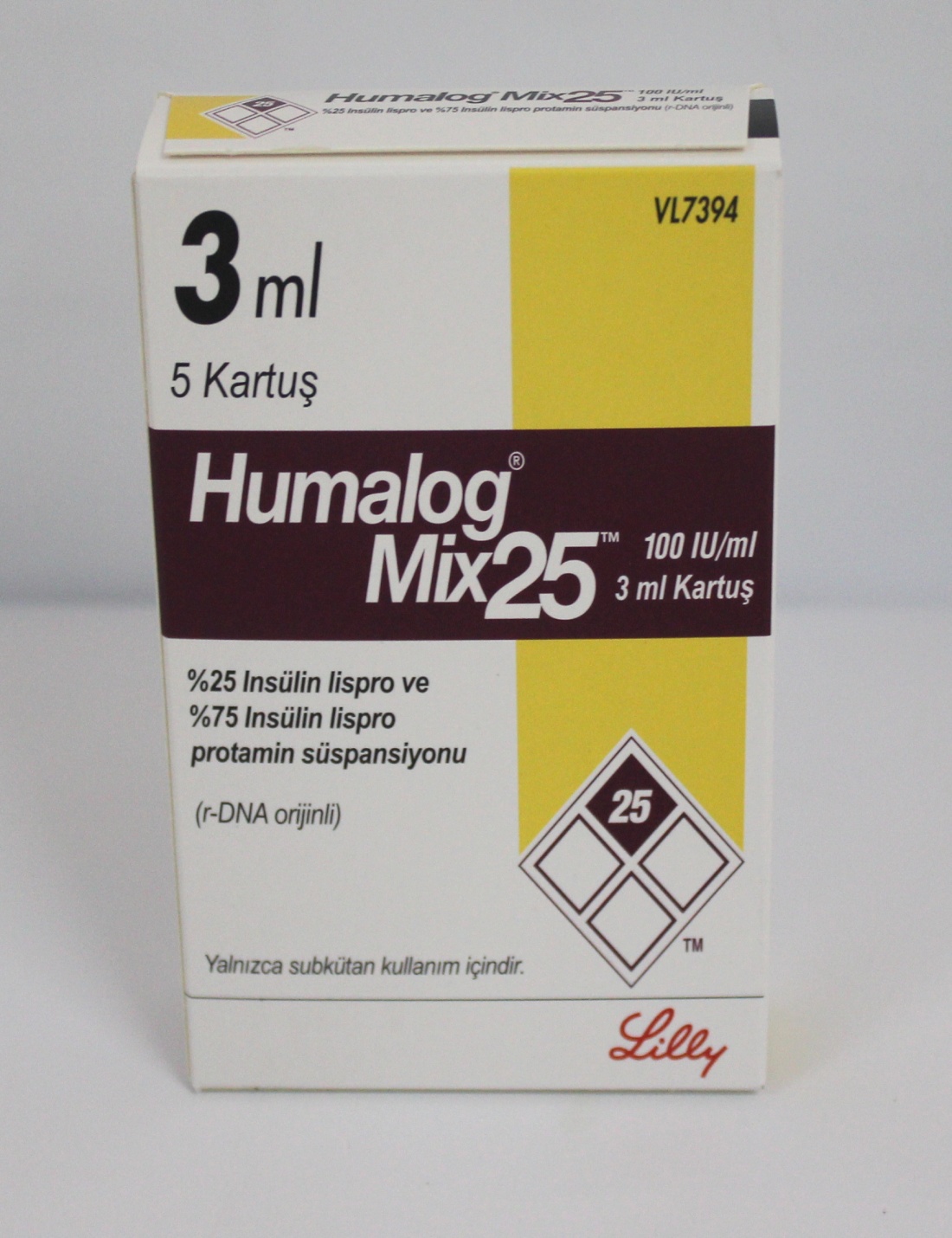 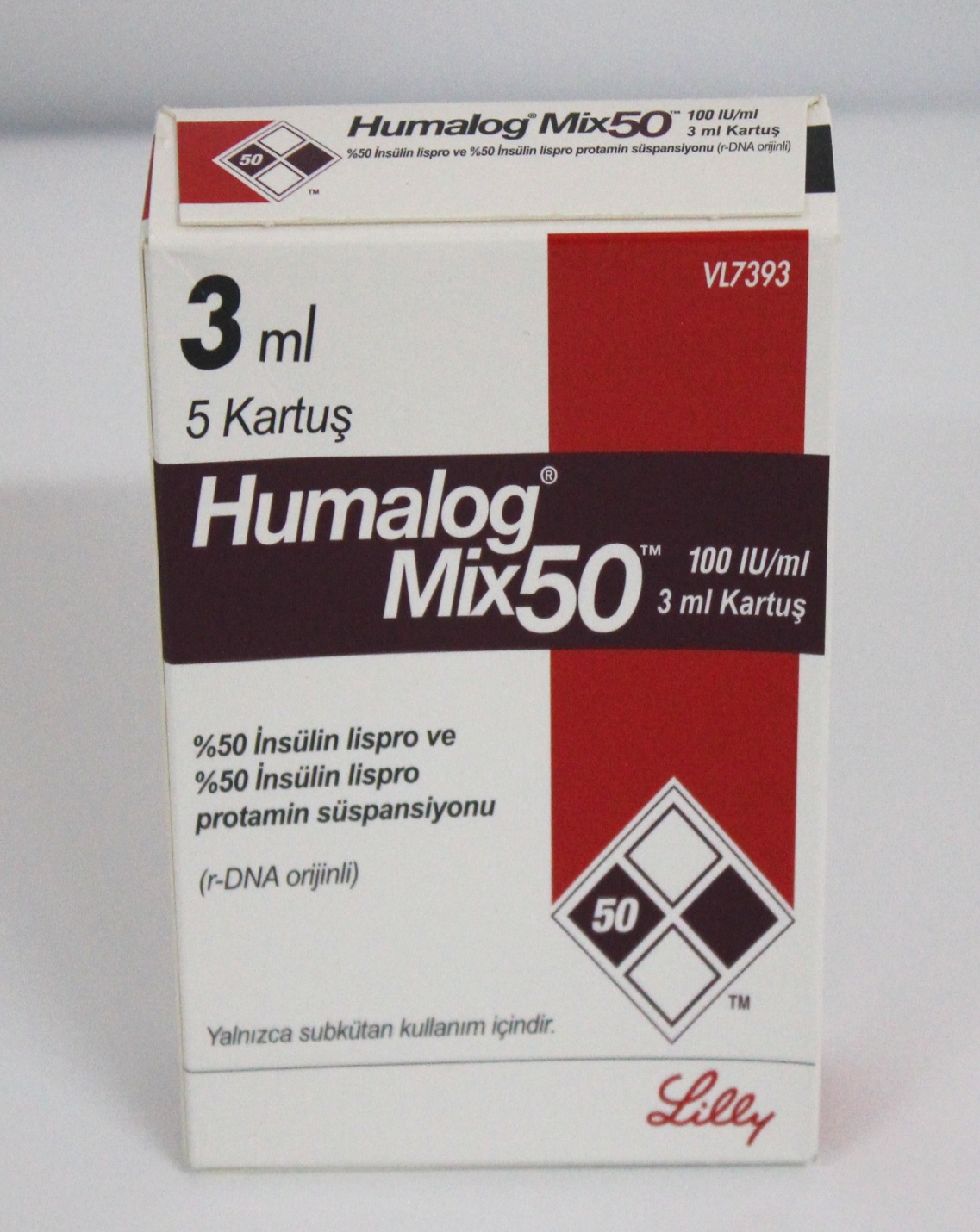 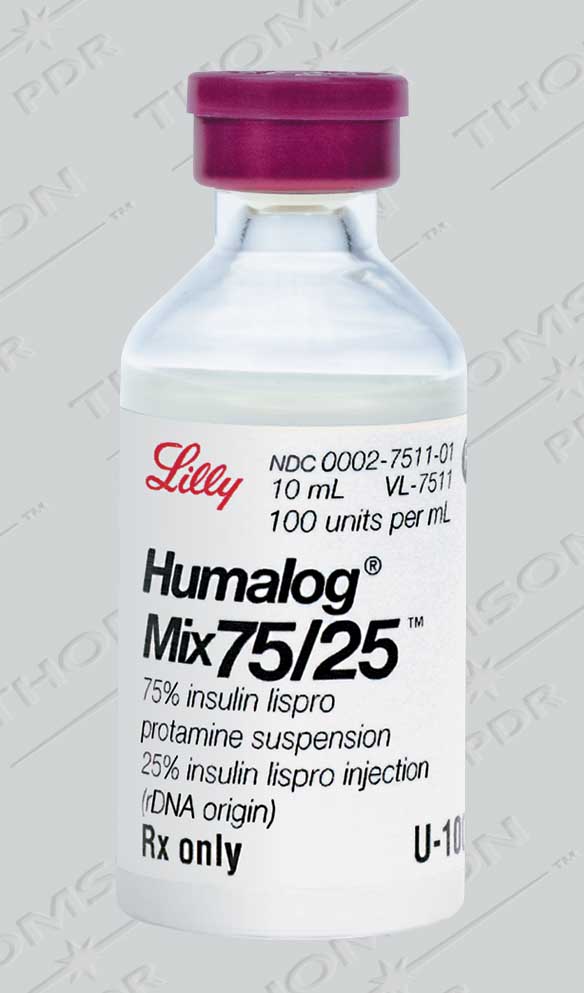 Management of T2DM
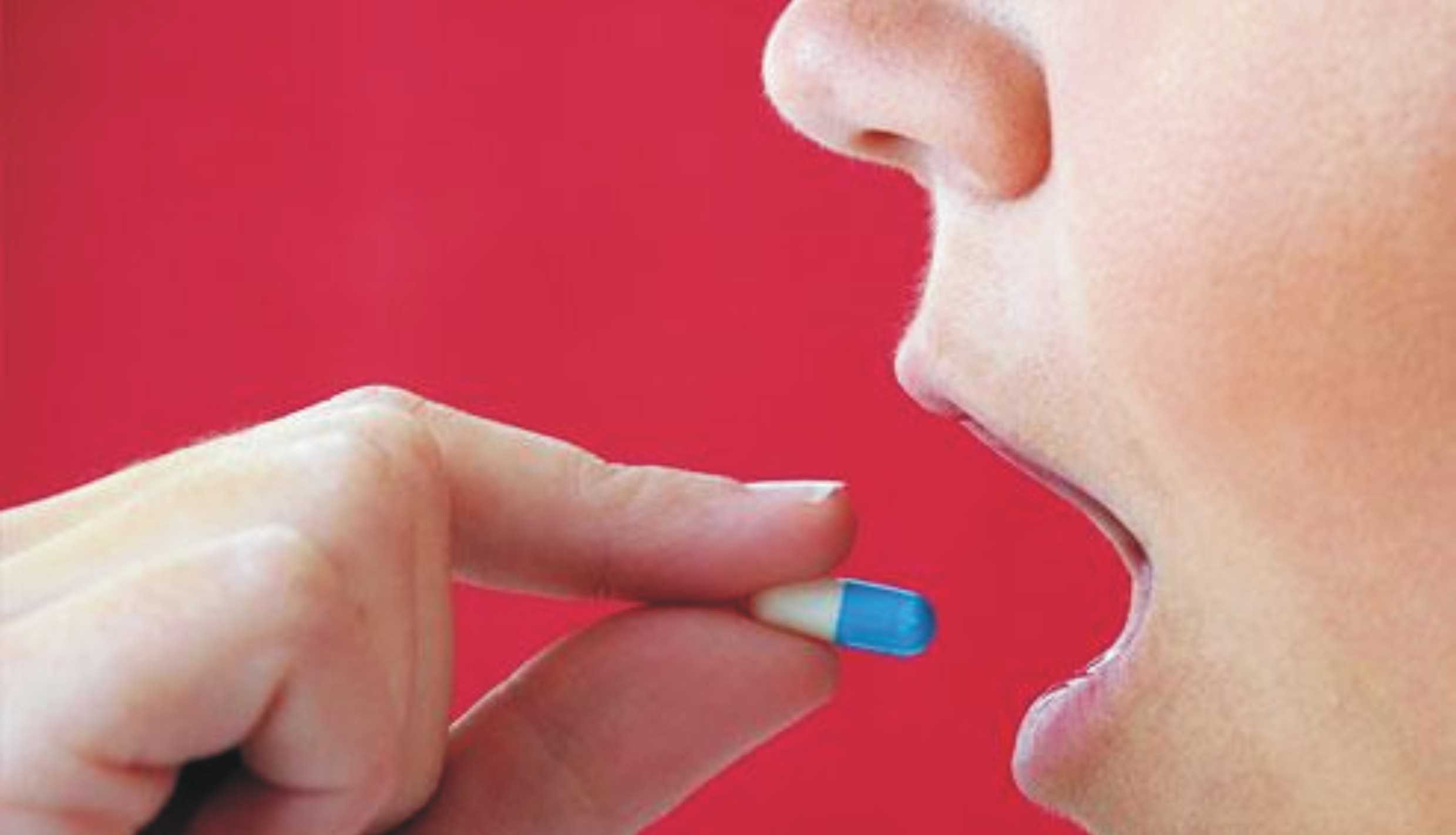 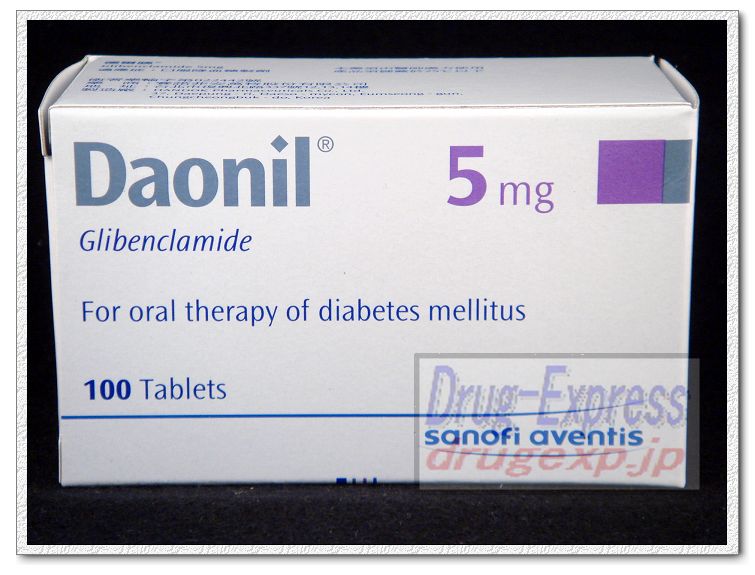 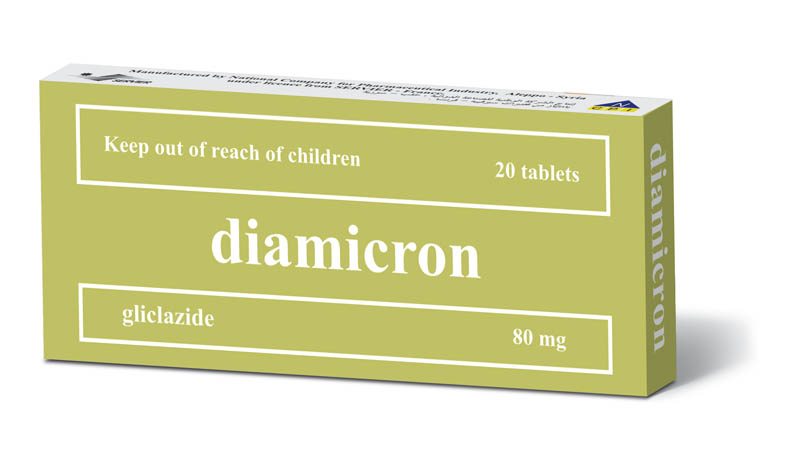 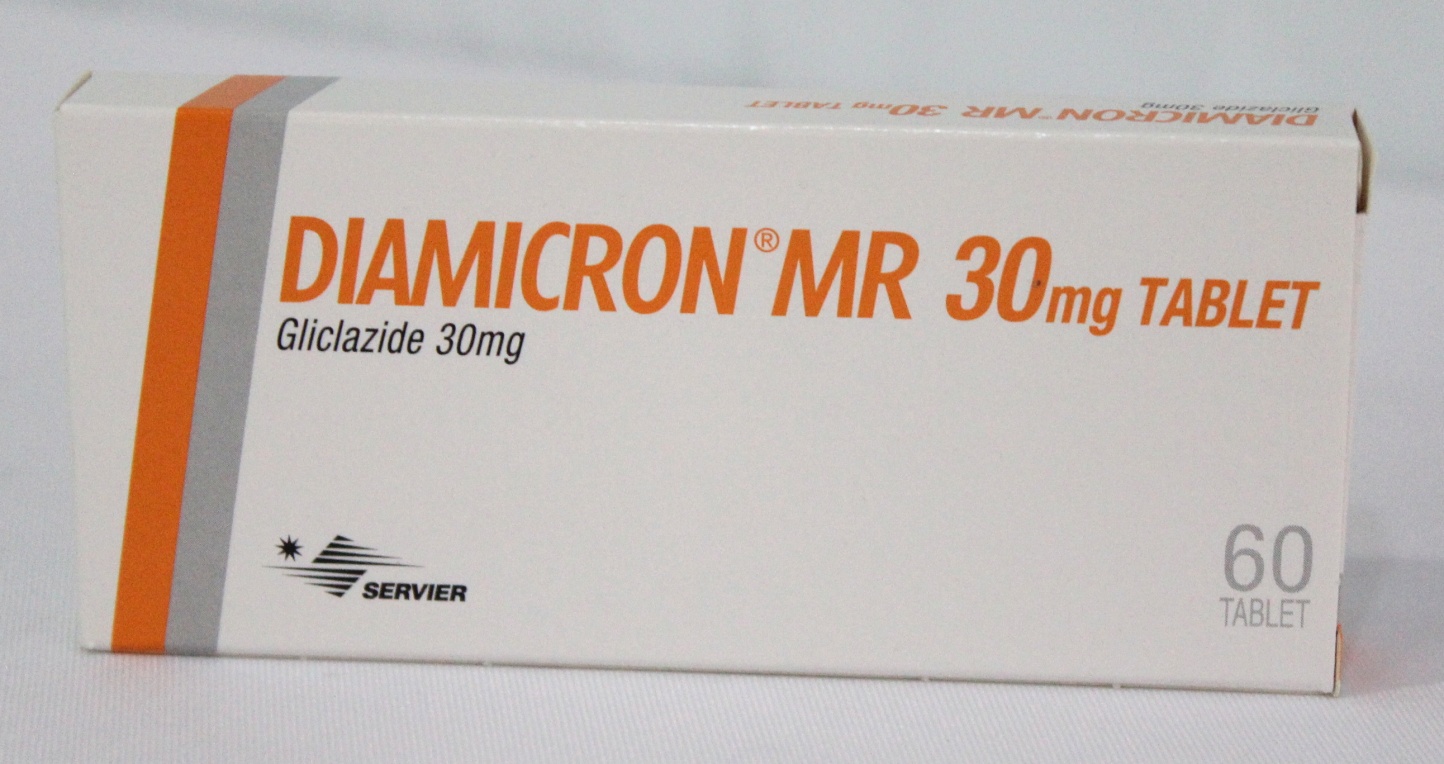 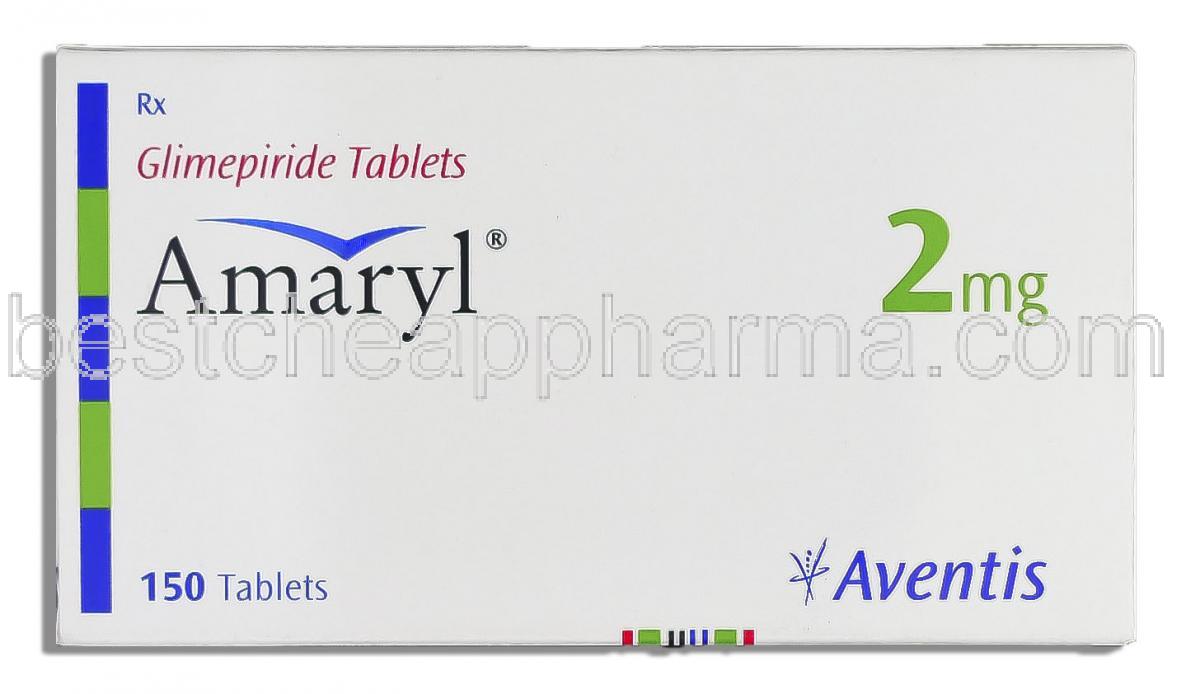 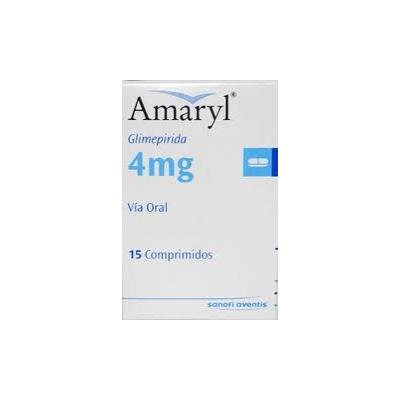 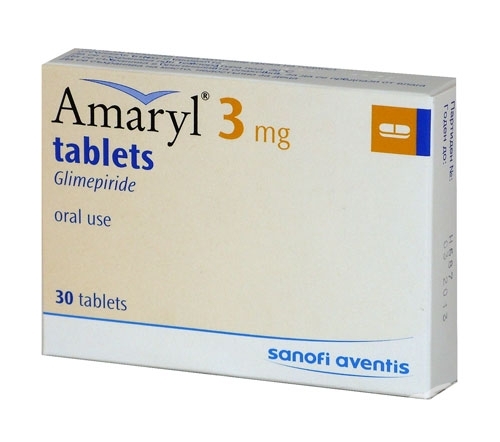 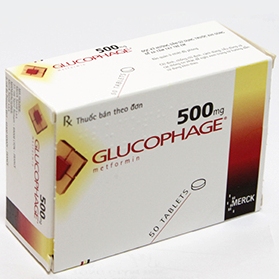 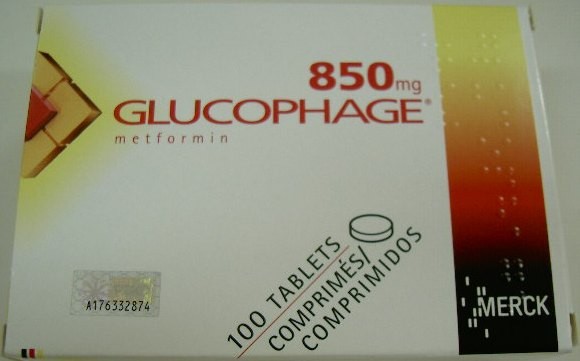 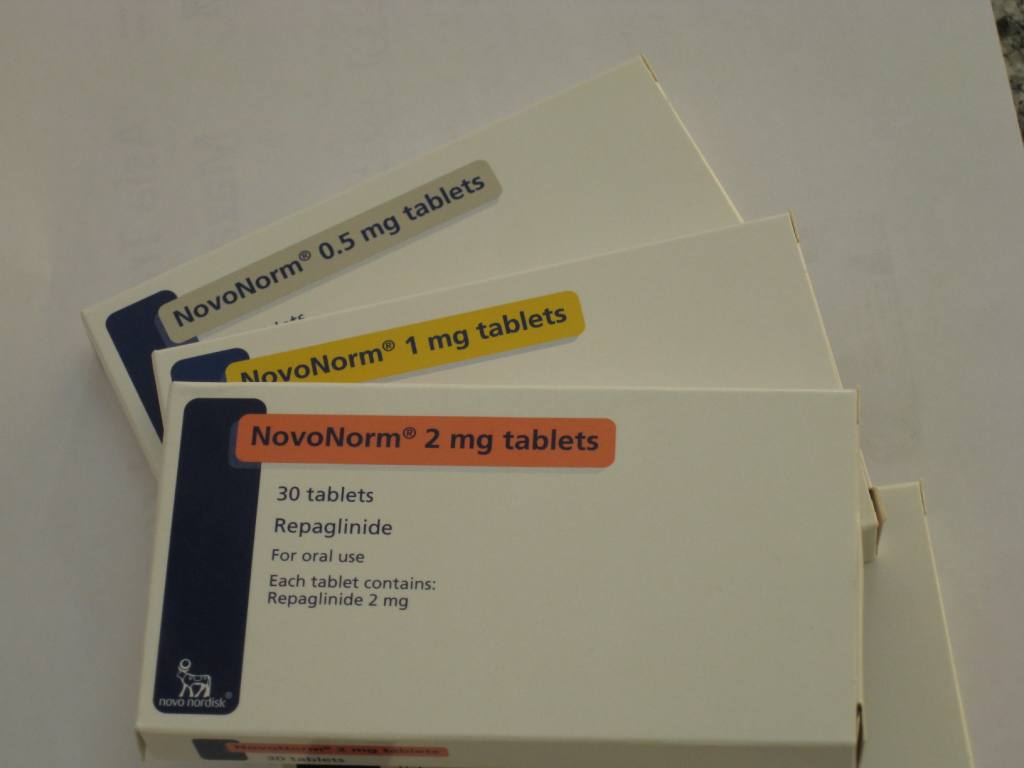 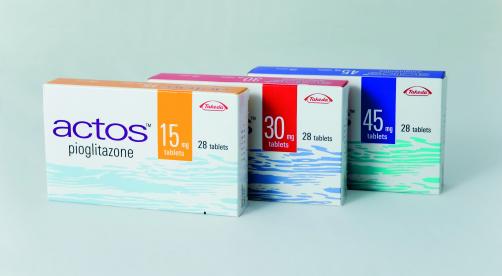 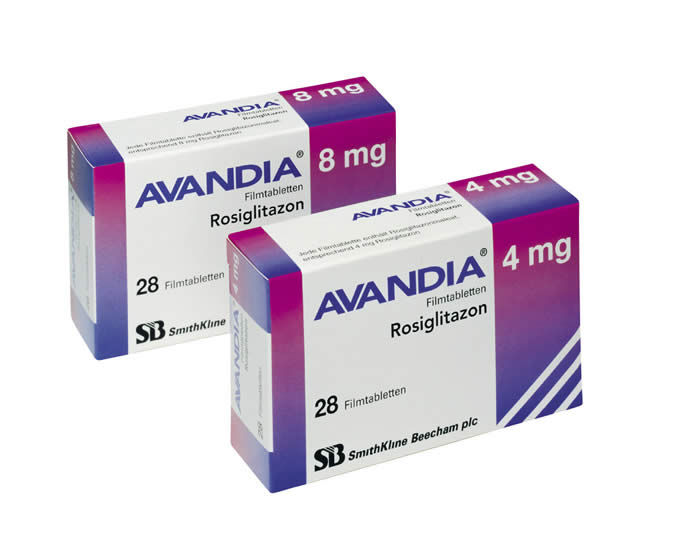 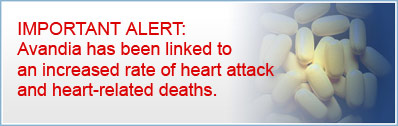 Oral anti –diabetic agents part 2
Mechanism of action
Gliptins 

Stimulate insulin release from the β-cells of the pancreas
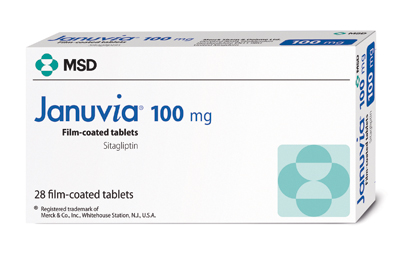 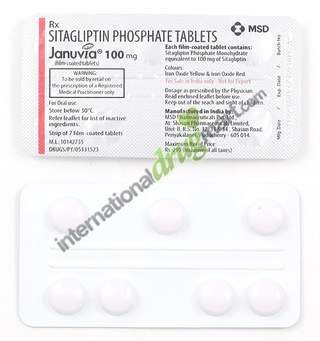 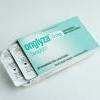 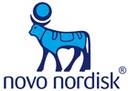 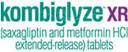 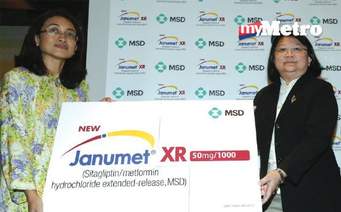 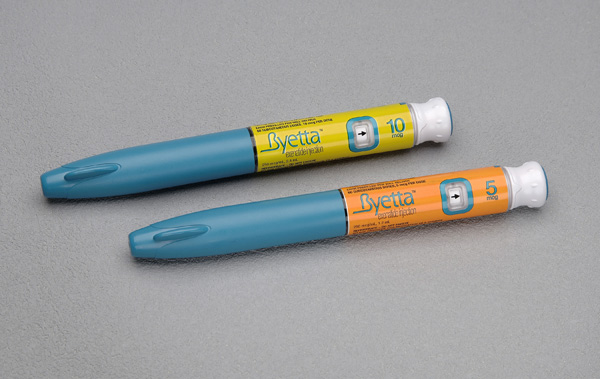 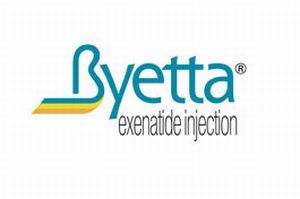 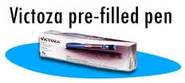 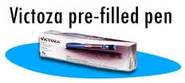 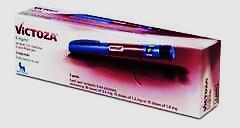 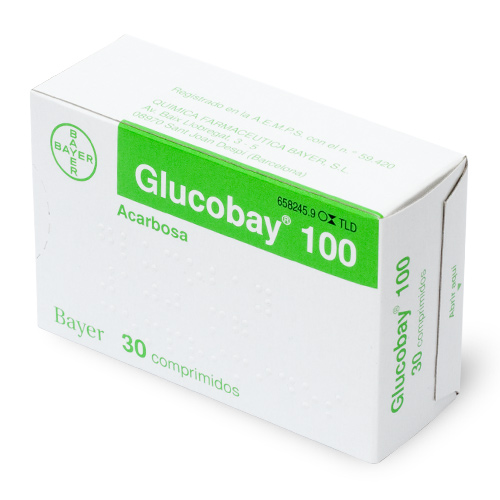 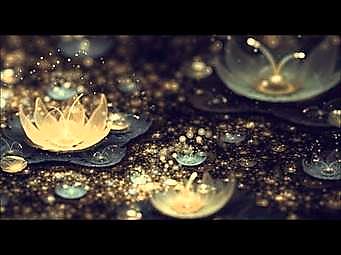 Thank you